Family Law update: Part 1
Questions?
Contact me at

         msfamilylaw@nautiluspublishing.com
Estate of Bell
All property owned by them, whether acquired prior to or after marriage, “shall, for testamentary disposition, be free from any claim of the other . . .  by reason of their contemplated marriage.”
The agreement is “a waiver of the right of election under Miss. Code Ann.  91-5-25.” 
Majority: The couple intended to waive all inheritance rights.
Dissent: The agreement did not waive automatic renunciation.
A legal father sued his former wife and her former employer for fraud, intentional infliction of emotional distress, and the employer for alienation of affection.

The jury rendered a verdict against them jointly and severally for $700,000 for alienation of affection.
Held: 
The statute of limitations ran on alienation of affection three years after the wife’s affection “was alienated.”
The alienation of affection form did not encompass fraud or IIED.
Davis v. Davis
Paternity fraud
Other states are split evenly on whether a legal father should be allowed to sue for paternity fraud.
All but two states appear to prohibit recovery of child support.
Mississippi: DHS v. Ray, 997 So. 2d 983, 990 (Miss. Ct. App. 2008)  (dicta suggests recovery of child support).
Miss. Code Ann.  93-9-10(5) (2012) (statute does not create a cause of action to recover child support).
A spouse’s decision to leave a marriage does not constitute intentional infliction of emotional distress.
A former spouse’s statements of love do not constitute fraudulent  misrepresentation.
There is no tort of verbal abuse.
A contract between spouses for labor is void and unenforceable.
Herbert v. herbert
Johnson v. Johnson
Divorce was granted based on habitual, cruel, and inhuman treatment based on the husband’s 
lengthy outbursts of rage
that occurred throughout the marriage
in which he berated and cursed her
in front of their children
and kept them trapped in the house for hours.
Divorce granted based on “unnatural and infamous conduct that makes the marriage repugnant to the plaintiff”

A spouse’s verbal and emotional abuse of the other’s children can constitute abuse of the spouse and be the basis for divorce under habitual, cruel, and inhuman treatment.
Cannon v. Cannon
Prohibition on Gun possession under the violence against women act
United States v. Rahimi, 2024 WL 3074728  (U.S. June 21, 2024) (reversing 5th Circuit decision holding that VAWA’s prohibition on gun possession by person subject to domestic abuse protection order was unconstitutional).
Rights between cohabitants
“[O]ur law authorizes and sanctions an equitable division of property accumulated by two persons as a result of their joint efforts” and “work or services generally regarded as domestic . . .  are nevertheless economic contributions.”  Pickens v. Pickens, 490 So. 2d 872 (Miss. 1986).
Chambliss: Cohabitants are entitled to division of assets only when both have contributed financially to the accumulation of assets.
Question: Must the contribution be related to the asset?
Rights between cohabitants
Cates v. Swain, 215 So. 3d 492, 494 (Miss. 2013):

A cohabitant was awarded $40,000 for her contributions to a house titled in her partner’s name, based on unjust enrichment.
Woolridge v. Woolridge, 856 So. 2d 446 (Miss. Ct. App. 2003):
A woman who lived with her ex-husband for eleven years after their divorce was entitled to reimbursement for her domestic services.
Chancellors have discretion to set the ending date for marital property accumulation
as early as separation, or
as late as divorce.

Lewis: A chancellor did not err in setting the ending date at the time a temporary support order was issued, even though the husband paid temporary alimony that was used to pay a portion of the mortgage, increasing the home equity.
Lewis v. Lewis
Cassel v. Cassel, 2023-CA-00213-sct (Miss. June 20, 2024)
Most states: Commingling converts separate property to marital unless the owner can trace the separate funds.
Mississippi majority rule: Commingling separate property with marital converts the entire account to marital, regardless of tracing.
Cassel:  Land purchased by a husband with funds from an account with commingled funds was separate – according to his testimony, he used separate funds for the purchase.
“A business interest owned prior to marriage is the separate property of the owning spouse . . . . Appreciation of a separate business interest, which occurs during the marriage and is attributable to the efforts of either spouse, is marital property.  The burden of proof is on the non-owning spouse to show both the appreciation in value of the separate business interest and that such appreciation was attributable to the efforts of either spouse.” 
 Dean v. Dean, 304 So. 3d 156 (Miss. Ct. App. 2020) (wife had burden to prove appreciation of husband’s premarital business).
Shifting burden
“Mississippi’s definition of marital property excludes property acquired prior to the marriage or property attributable to one spouse’s separate estate. 
Because this type of property is excluded from the definition of marital property—as Bill’s initial interest in Waterloo preceded the marriage and his ownership increase was not attributable to his efforts during the marriage—the marital property presumption does not apply to Tract Two. 
Therefore, the burden to rebut the marital property presumption did not rest on Bill since no presumption of marital property arose.”
Cassel v. Cassel, (Miss. June 20, 2024)
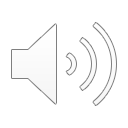 Factors governing lump sum alimony
In property division, an equalizing payment (called lump sum alimony) should be awarded based on the Ferguson factors for property division.
Lump sum alimony awarded as true alimony should be awarded based on the Armstrong factors for awards of alimony.
A husband’s military retirement, accumulated over 28 years (including 24 years of marriage) was a mixed asset – 89% marital.

The court properly awarded his wife 45% of his military retirement and military survivor benefits.

Consider: Calculating the marital portion of National Guard retirement using points rather than years.
Johnson v. Johnson
Manley v. manley
Majority:  A couple intended to divide the husband’s military disability benefits, based on the example in their agreement.
The court was not required to consider whether division was barred by the USFSPA.
Dissent: The division was barred by the USFSPA, which bars division of disability benefits.

Question: May spouses agree to divide military disability benefits?
West v. west
“[U]nlike a judgment lien, nothing mandates that an equitable lien, especially one arising from a contract, must be enrolled in a county judgment roll.”

“[A]n equitable lien is good as against all persons who acquired an interest with knowledge or notice of [a] plaintiff's equitable lien.”

“[T]he PSA was incorporated into the chancery court's final judgment in the West's divorce case, which provided public notice.”
Harrison v. harrison
An agreement that referred to both ID divorce and fault-based divorce was not based on irreconcilable differences:
The parties did not label the agreement as ID.
Both pled fault-based divorce and did not withdraw their requests.
A husband’s distress over divorce did not support withdrawal of consent based on duress. 
He should have obtained an attorney to explain the agreement.